TÍTULO DO TRABALHO CONTENDO ATÉ 15 PALAVRAS
Autores: João da Silva, Maria da Silva
Orientador: Fulano da Silva
Introdução
Resultados
Lorem ipsum dolor sit amet, consectetur adipiscing elit. Ut id neque ex. In sed turpis lacus. Morbi ac erat velit. Nulla sit amet ligula odio. Lorem ipsum dolor sit amet, consectetur adipiscing elit. In congue lacinia condimentum. Donec laoreet tincidunt libero, quis varius libero facilisis et. Ut libero velit, sagittis ac congue a, tempor in erat. Suspendisse at egestas felis, eget rhoncus ligula. Aliquam dui est, commodo et tempus ac, malesuada ac elit. Vestibulum eget faucibus lorem, vel suscipit orci. 
Fusce gravida pellentesque rutrum. Donec ornare sapien dolor, ut viverra ligula malesuada eu. Sed tempus nulla id ultricies faucibus. Nulla iaculis eu tortor nec vulputate. Fusce a mi purus. Donec et porttitor justo. Integer at lacus et quam lacinia imperdiet nec quis libero. Vivamus lobortis hendrerit aliquam. Suspendisse sollicitudin purus ex, ac placerat diam sodales et. Nulla scelerisque nulla rhoncus facilisis elementum. Praesent faucibus, justo malesuada eleifend pulvinar, purus velit tempus turpis, a maximus sapien arcu sit amet ex. Fusce sollicitudin metus massa.
Lorem ipsum dolor sit amet, consectetur adipiscing elit. Ut id neque ex. In sed turpis lacus. Morbi ac erat velit. Nulla sit amet ligula odio. Lorem ipsum dolor sit amet, consectetur adipiscing elit. In congue lacinia condimentum. Donec laoreet tincidunt libero, quis varius libero facilisis et. Ut libero velit, sagittis ac congue a, tempor in erat. Suspendisse at egestas felis, eget rhoncus ligulai (vide Figura 1).
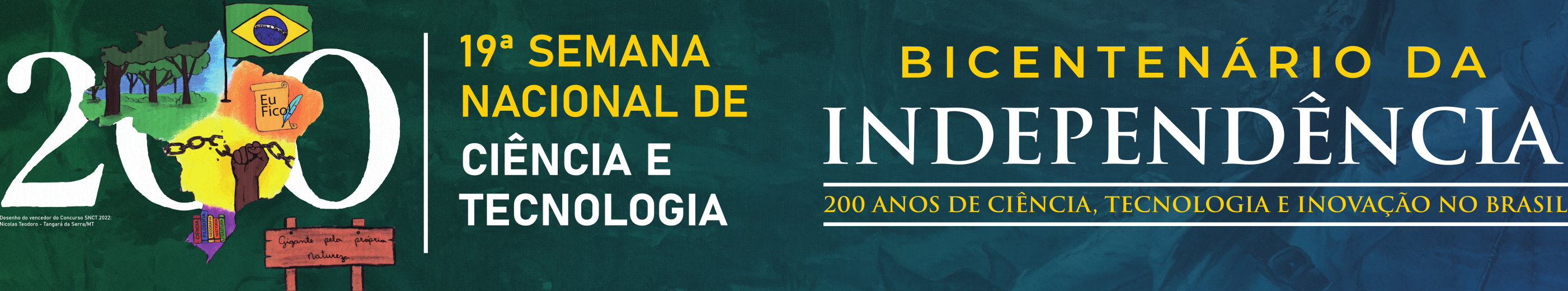 Objetivos
Lorem ipsum dolor sit amet, consectetur adipiscing elit. Ut id neque ex. In sed turpis lacus. Morbi ac erat velit. Nulla sit amet ligula odio. Lorem ipsum dolor sit amet, consectetur adipiscing elit. In congue lacinia condimentum. Donec laoreet tincidunt libero, quis varius libero facilisis et. Ut libero velit, sagittis ac congue a, tempor in erat. Suspendisse at egestas felis, eget rhoncus ligula. Aliquam dui est, commodo et tempus ac, malesuada ac elit. Vestibulum eget faucibus lorem, vel suscipit orci.
Figura 1 – exemplo de uso de ilustração.
Conclusões
Fusce gravida pellentesque rutrum. Donec ornare sapien dolor, ut viverra ligula malesuada eu. Sed tempus nulla id ultricies faucibus. Nulla iaculis eu tortor nec vulputate. Fusce a mi purus. Donec et porttitor justo. Integer at lacus et quam lacinia imperdiet nec quis libero. Vivamus lobortis hendrerit aliquam. Suspendisse sollicitudin purus ex, ac placerat diam sodales et. Nulla scelerisque nulla rhoncus facilisis elementum..
Metodologia
Lorem ipsum dolor sit amet, consectetur adipiscing elit. Ut id neque ex. In sed turpis lacus. Morbi ac erat velit. Nulla sit amet ligula odio. Lorem ipsum dolor sit amet, consectetur adipiscing elit. In congue lacinia condimentum. Donec laoreet tincidunt libero, quis varius libero facilisis et. Ut libero velit, sagittis ac congue a, tempor in erat. Suspendisse at egestas felis, eget rhoncus ligula. Aliquam dui est, commodo et tempus ac, malesuada ac elit. Vestibulum eget faucibus lorem, vel suscipit orci. 
Fusce gravida pellentesque rutrum. Donec ornare sapien dolor, ut viverra ligula malesuada eu. Sed tempus nulla id ultricies faucibus. Nulla iaculis eu tortor nec vulputate. Fusce a mi purus. Donec et porttitor justo. Integer at lacus et quam lacinia imperdiet nec quis libero. Vivamus lobortis hendrerit aliquam. Suspendisse sollicitudin purus ex, ac placerat diam sodales et. Nulla scelerisque nulla rhoncus facilisis elementum. Praesent
Agradecimentos
Fusce gravida pellentesque rutrum. Donec ornare sapien dolor, ut viverra ligula malesuada eu. Sed tempus nulla id ultricies faucibus. Nulla iaculis eu tortor nec vulputate.
Referências
Fusce gravida pellentesque rutrum. Donec ornare sapien dolor, ut viverra ligula malesuada eu. Sed tempus nulla id ultricies faucibus. Nulla iaculis eu tortor nec vulputate. Fusce a mi purus. Donec et porttitor justo. Integer at lacus et quam lacinia imperdiet nec quis libero. Vivamus lobortis hendrerit aliquam.